زندگی کو نیکیوں کا گلزار کیسے بنائیں؟
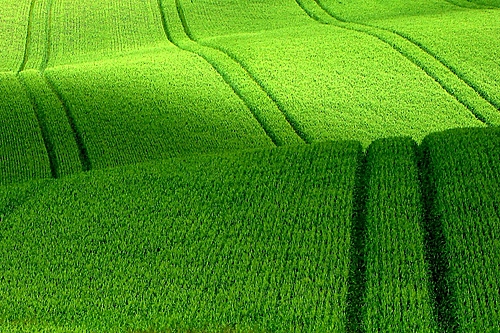 اردو قالب :
سیف الرحمن تیمی
اعداد:
أ. هناء الصنيع
ہم ہر عمل میں ثواب کی امید (احتساب اجر) کرنے کی بات کیوں کرتے ہیں؟
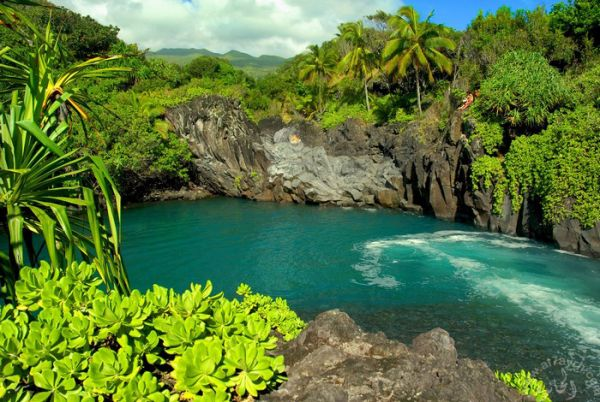 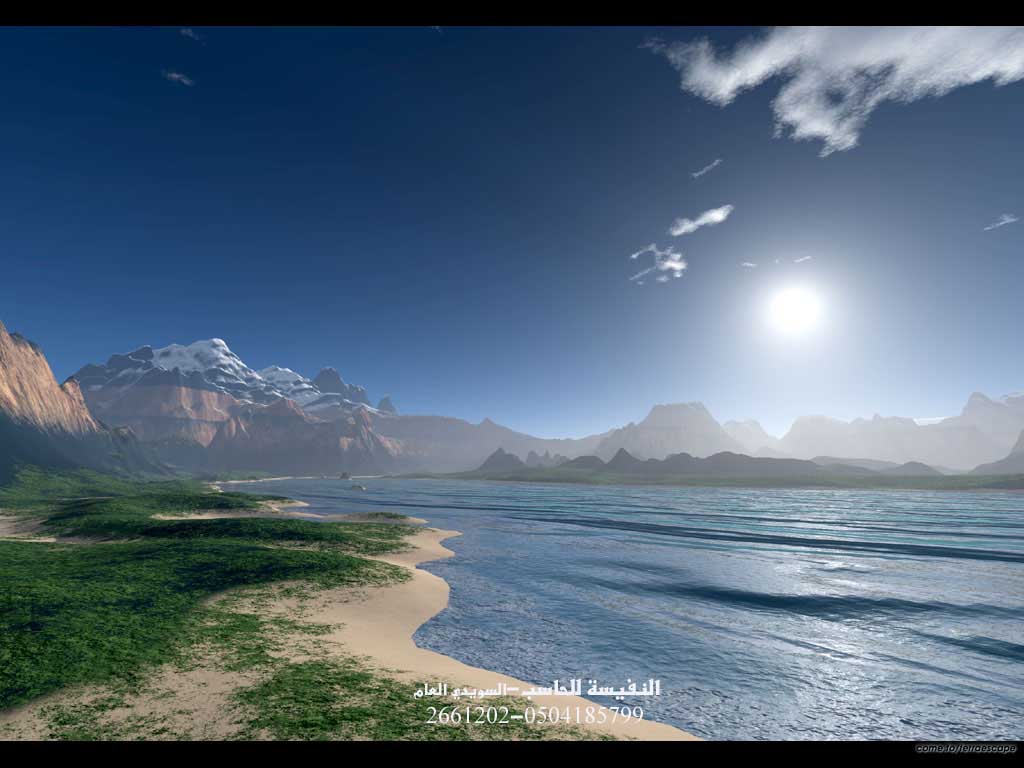 آپ اللہ سے محبت رکھتے ہیں لیکن..
کیا آپ یہ چاہتے ہیں کہ اللہ بھی آپ کو محبوب رکھے؟؟
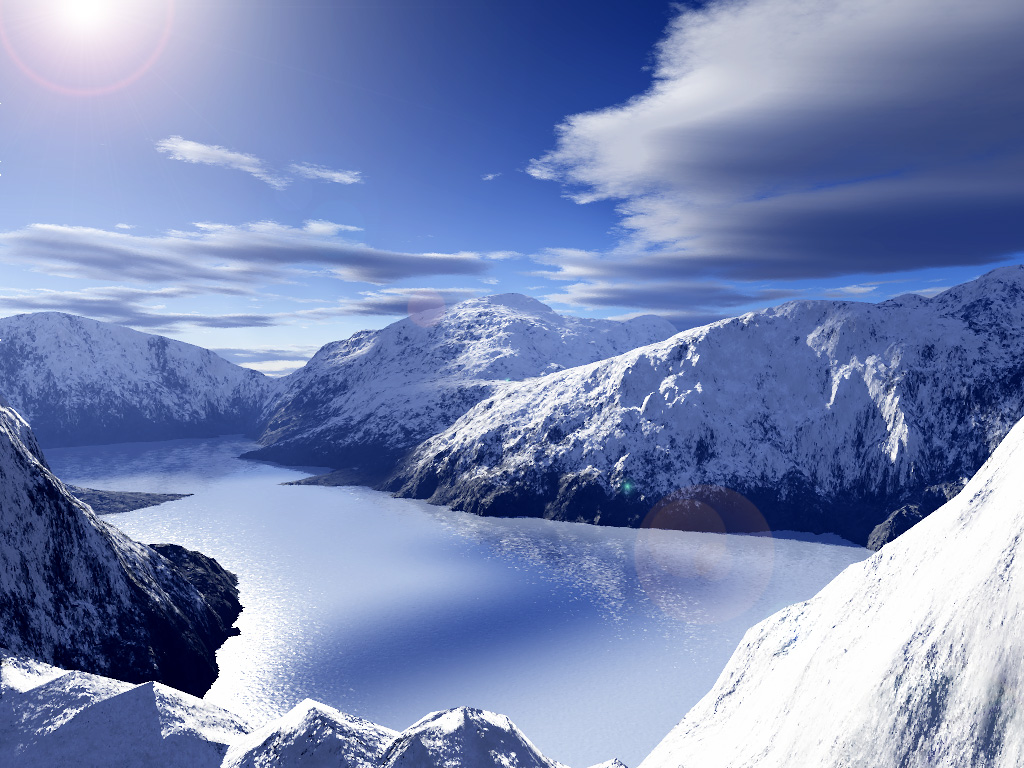 اللہ کی محبت سے سرفراز ہونے کے لئے اللہ کی قربت کیسے حاصل کی جا سکتی ہے ؟
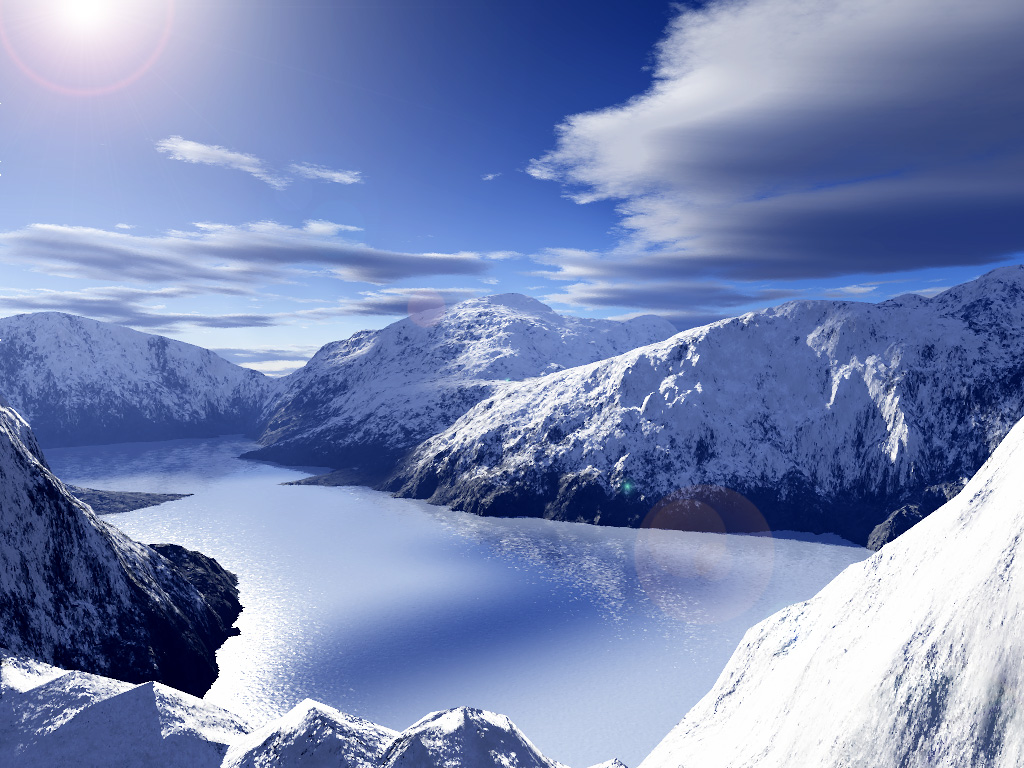 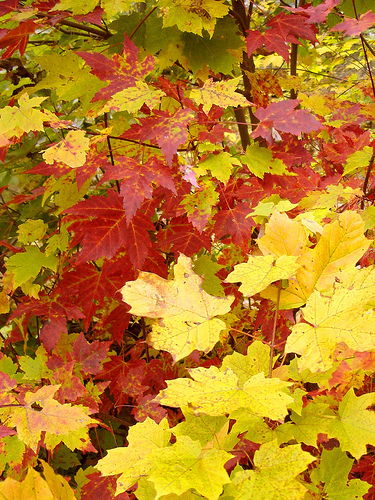 احتساب أجر کے کیا معنی ہیں ؟
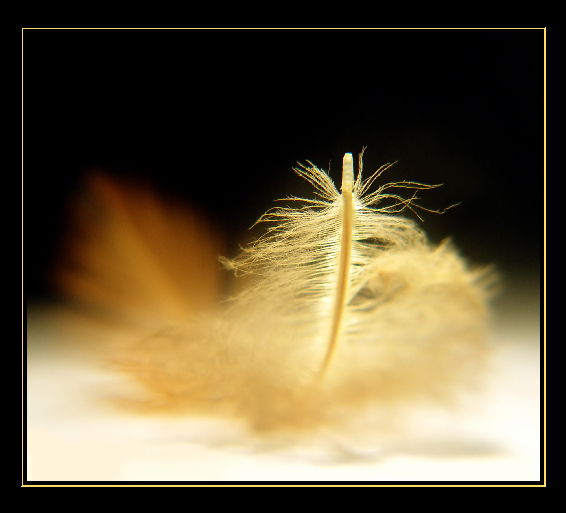 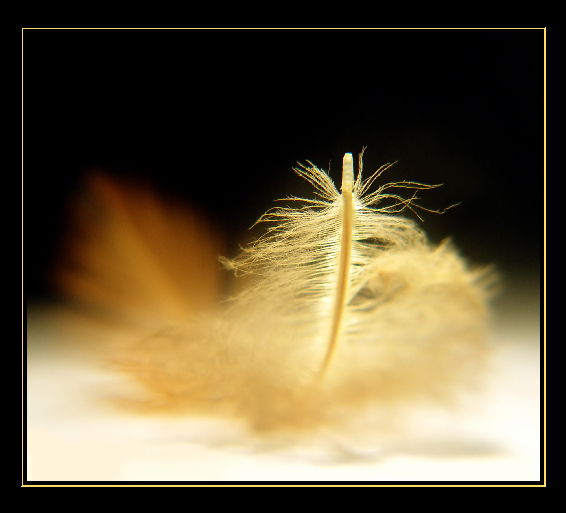 ہر ایک عمل میں احتساب  اجر کیوں ضروری ہے  ؟
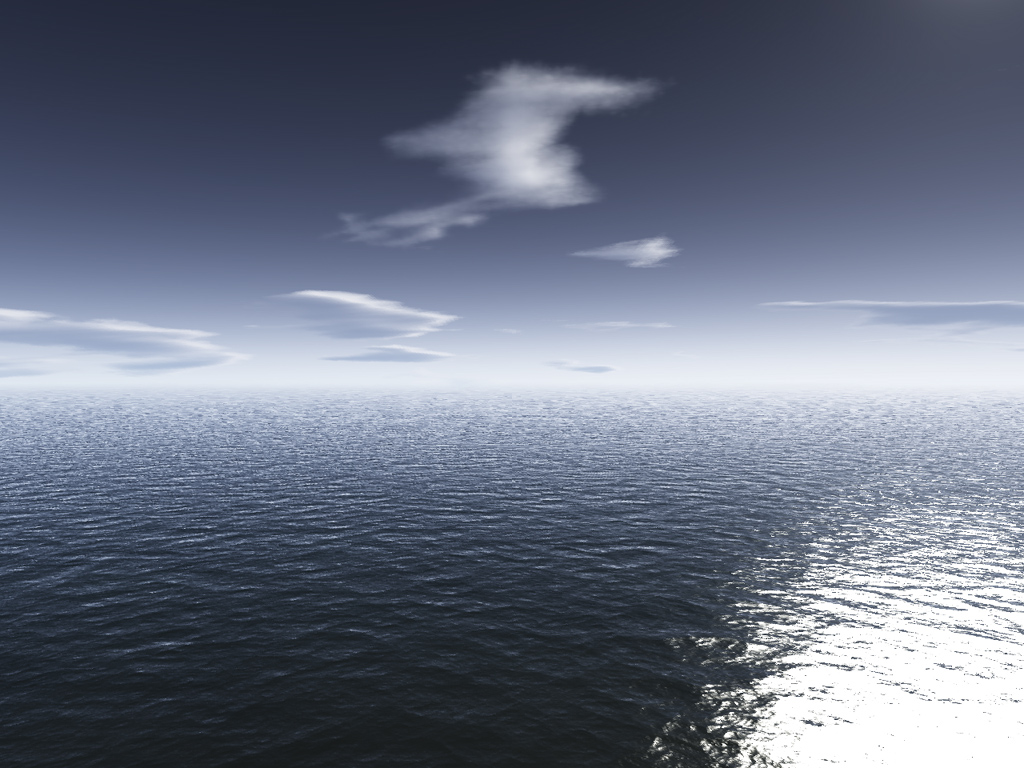 وہ کون سی چیزیں ہیں  جن سے ہر عمل میں احتساب اجر کی تحریک ملتی ہے؟
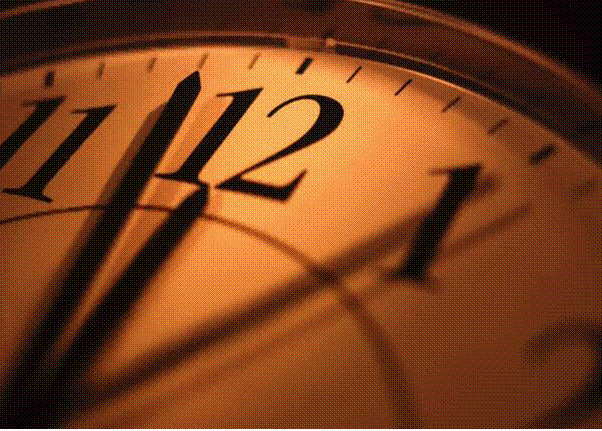 وقت کی تیز رفتاری..
اچانک آنے والی موت
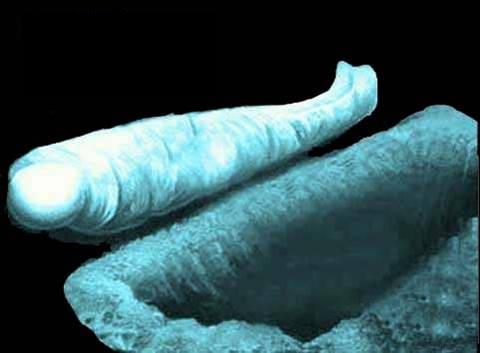 حالات کی گردش
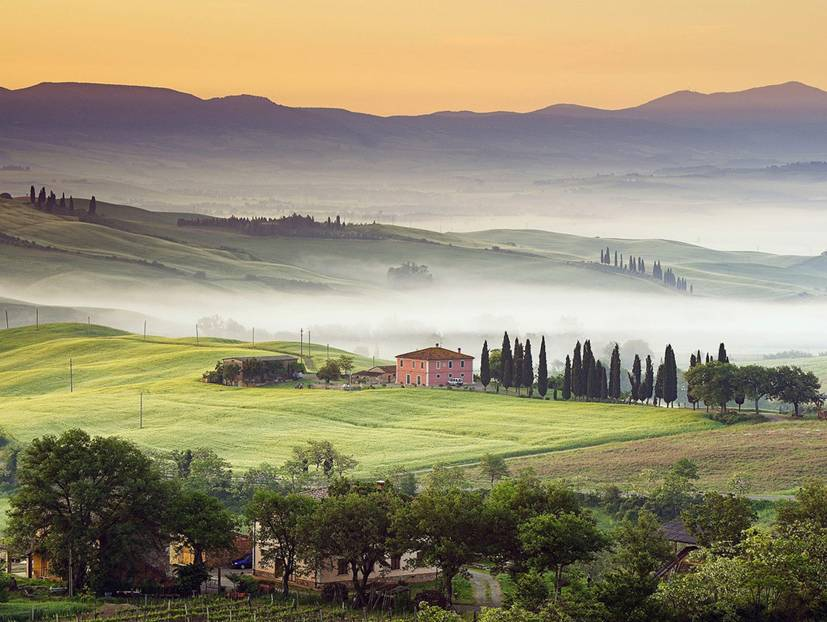 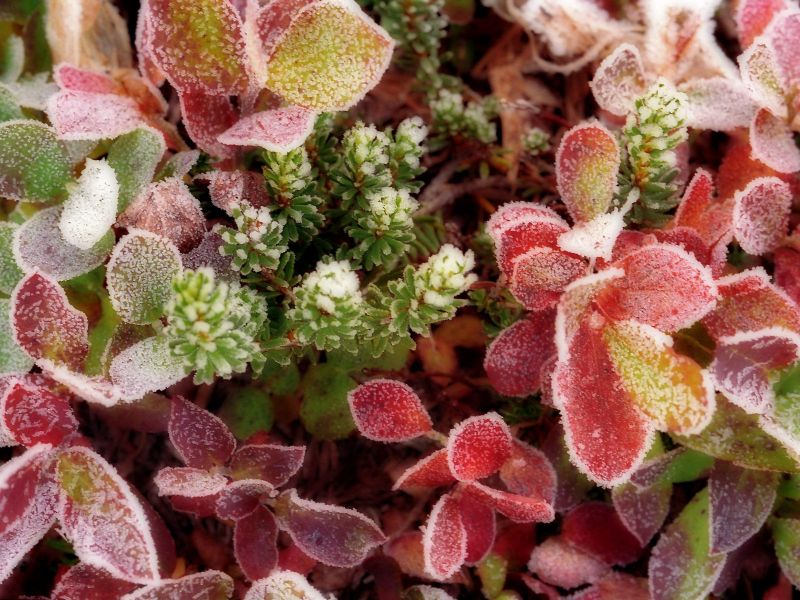 چونکہ آپ اپنے نامہ اعمال کو نیکیوں سے وزنی بنانا چاہتے ہیں ..
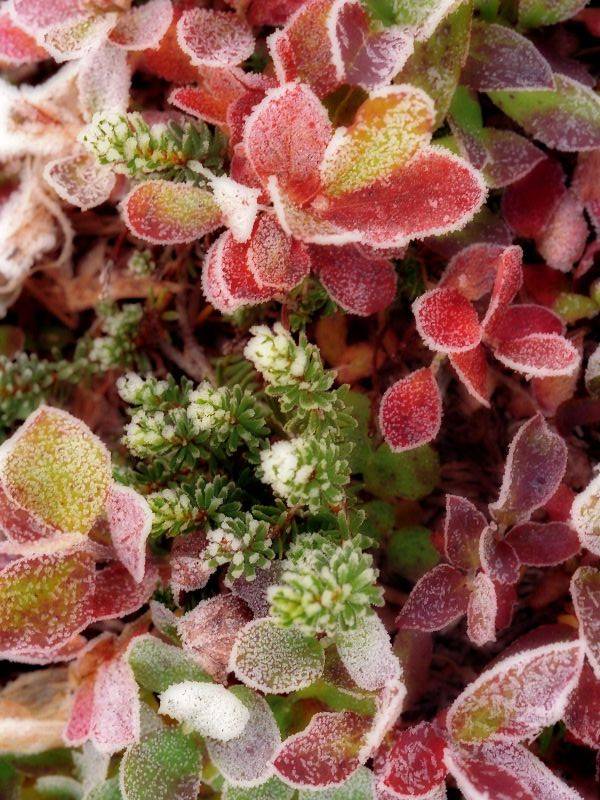 اس لئے حقوق اللہ کے سلسلے میں اپنی کوتاہیوں کو محسوس کریں..
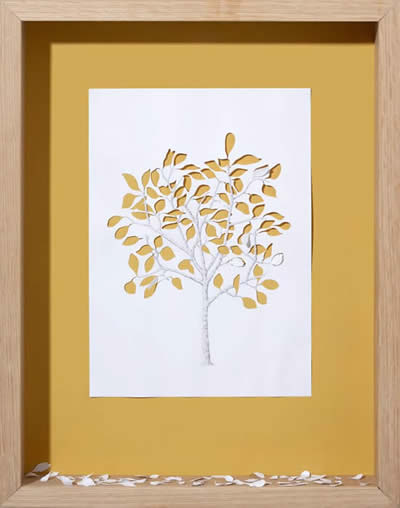 اللہ کا خوف
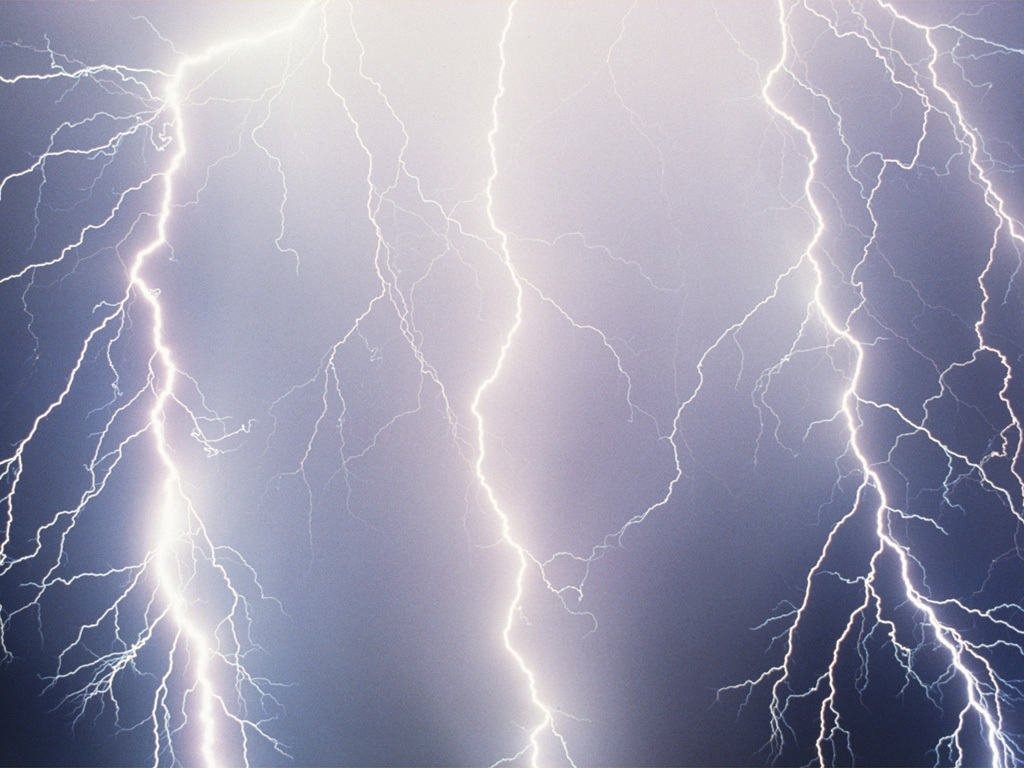 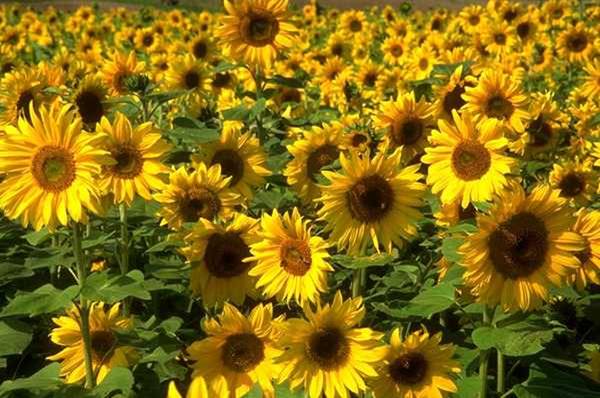 حصول ثواب کی چاہت..
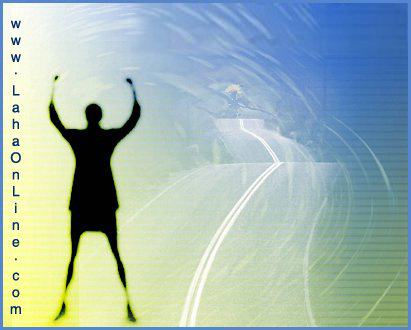 دنیا میں جینے کا موقع ایک ہی بار ملتا ہے، دوبارہ یہ موقع ہاتھ نہیں آتا کہ جو چوک گیا اسے حاصل کیا جا سکے  ..
احتساب اجر کے فوائد
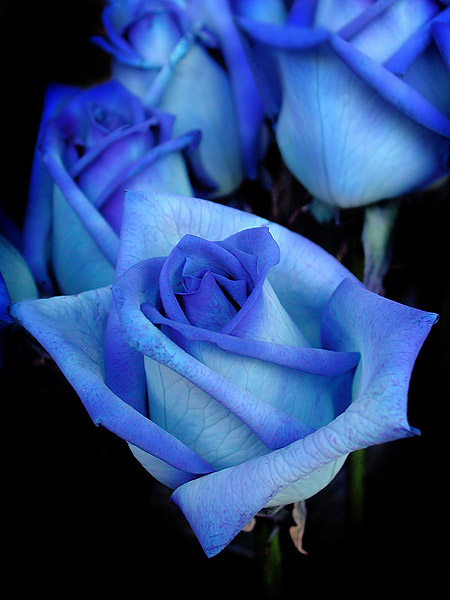 * احتساب اجر ایمان کی تکمیل اور اسلام کی بہتری کی دلیل ہے 
* اس کے ذریعہ جنت سے سرفرازی اور جہنم سے رہائی ملتی ہے 
* دنیا اور آخرت کی سعادت نصیب ہوتی ہے
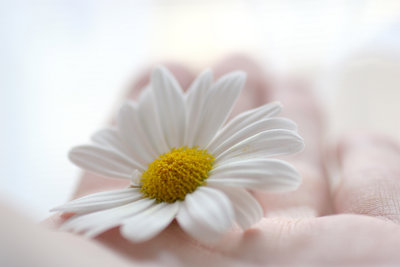 مشکلات پر اجر کی امید رکھنے سے ان پر صبر کرنے کا ثواب دوبالا ہوجاتا ہے
احتساب اجر سے غم دور ہوتا او ر مسرت حاصل ہوتی ہے
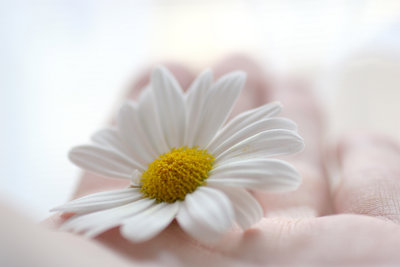 * احتساب اجر، قضاء وقدر سے رضامندی اور اللہ سے حسن ظن رکھنے کی نشانی ہے ..
یہ آپ کی نیک مزاجی اور استقامت کی علامت ہے اور اس بات کا اعلامیہ ہے کہ آپ رسول اللہ صلی اللہ علیہ و سلم کے متبع ہیں
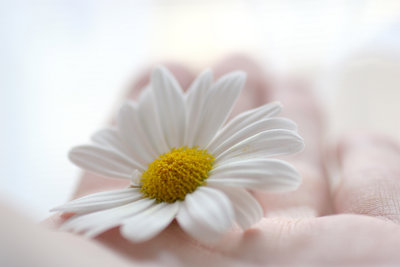 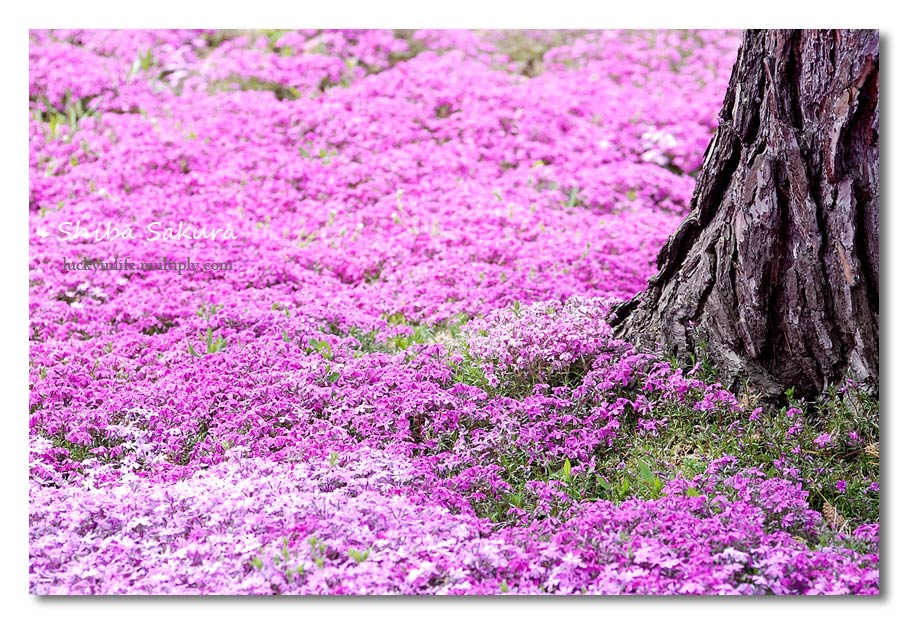 جب اللہ کی طرف دعوت دیتے ہیں تو کس ثواب کی امید رکھتے ہیں ؟
موبائل استعمال کرتے ہوئے کس اجر کے امیدوار رہتے ہیں؟
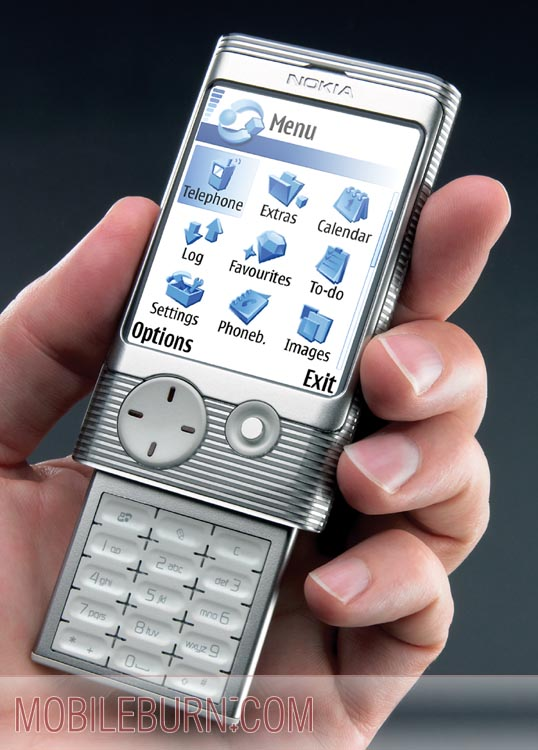 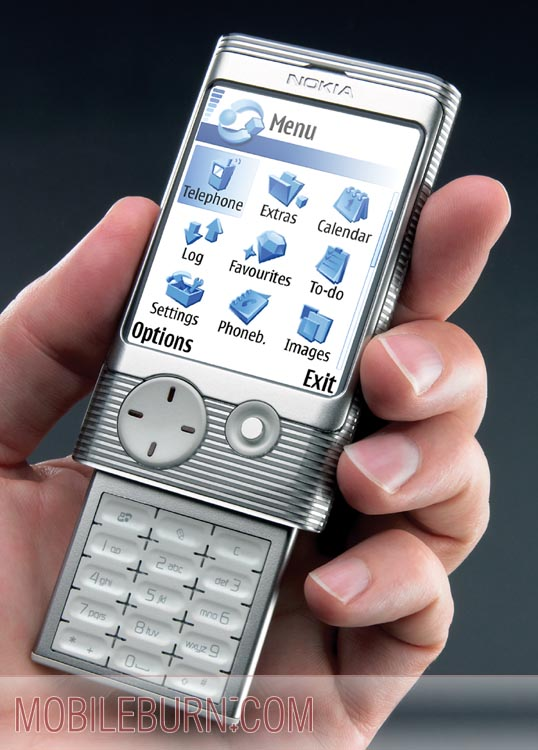 لوگوں کے درمیان اصلاح کا کام کرتے ہوئے اللہ سے کس ثواب کی امید رکھتے ؟
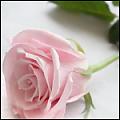 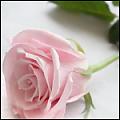 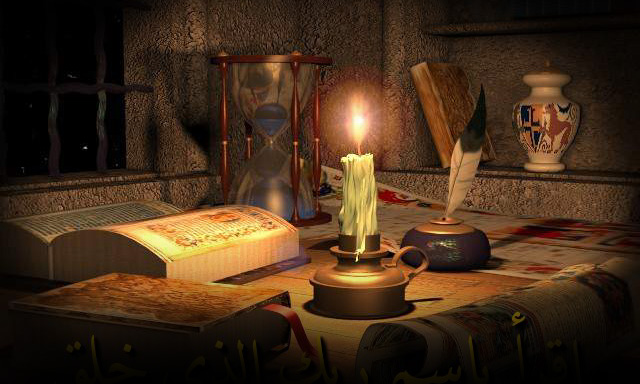 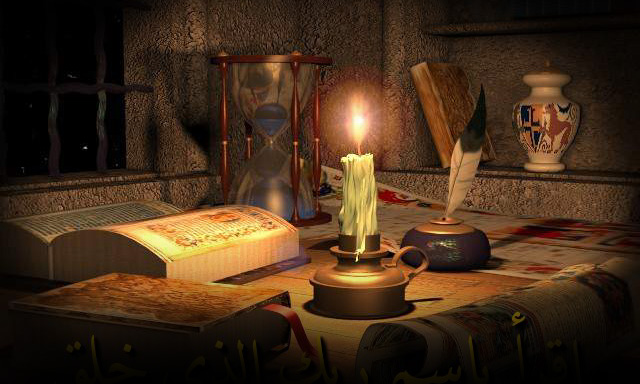 جب صبر کرتے ہیں تو کس اجر کا احتساب کرتے ہیں؟
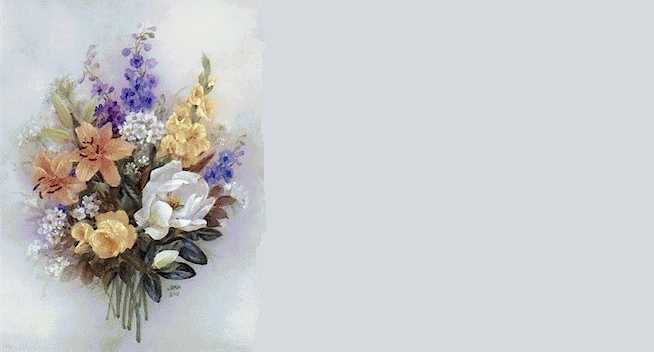 آسان عبادتیں
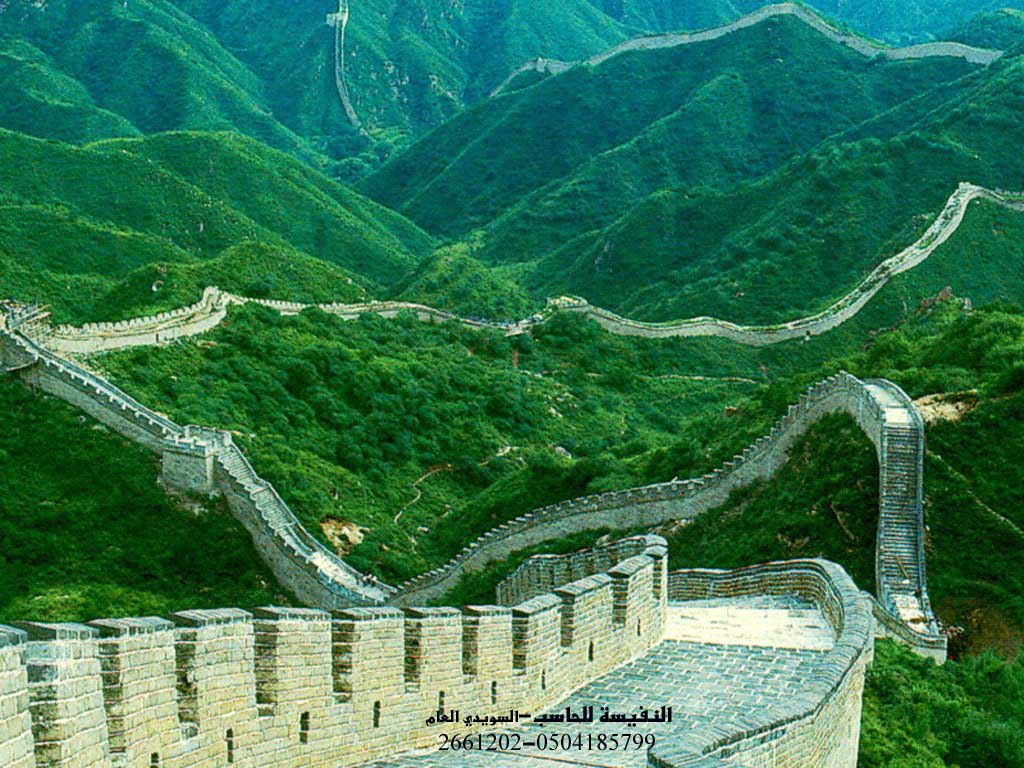 چار ایسی سنتوں کا انتخاب کریں جنہیں آپ روزانہ کئی دفعہ بروئے عمل لا سکیں..
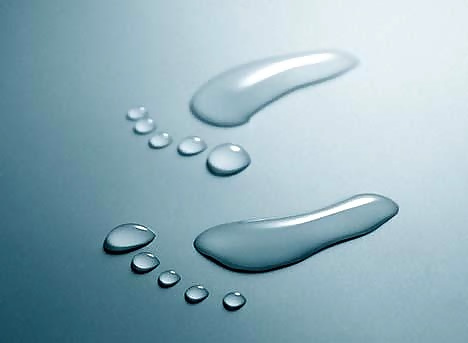 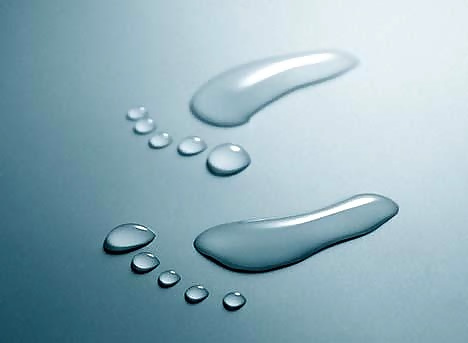 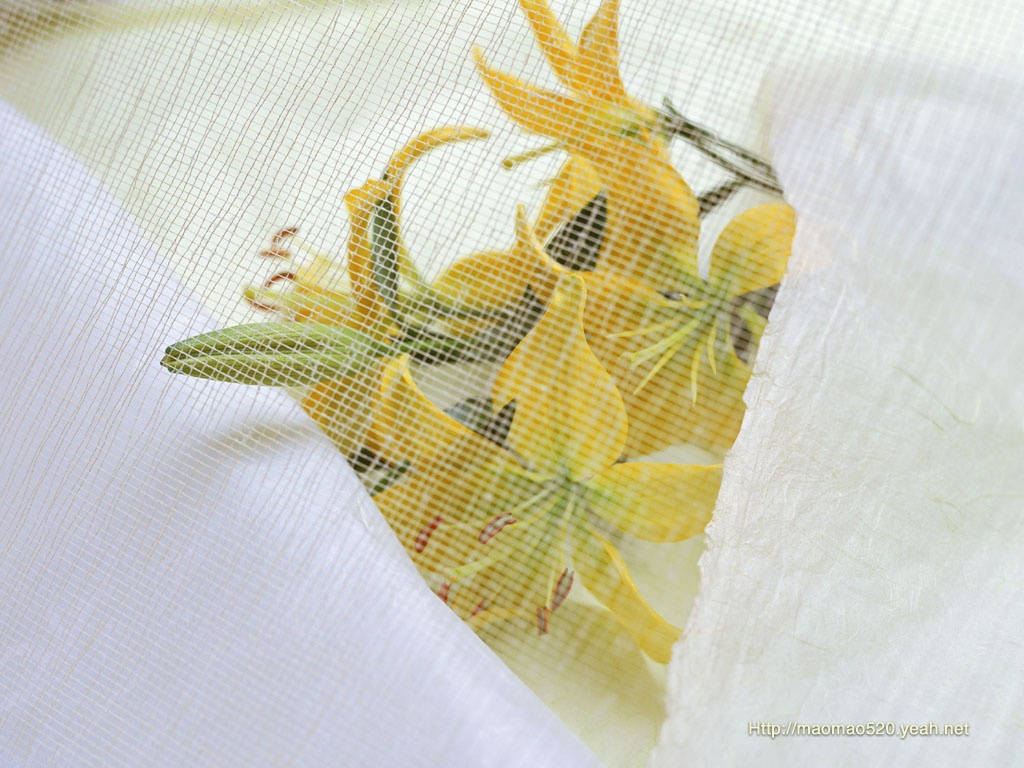 مسلمانوں کی عیب پوشی کرنے پر آپ کو اللہ سے کس اجر کی امید ہوتی ہے ؟
جب آپ حجاب لگاتے ہیں تو کس اجر کے احتساب کے ساتھ؟
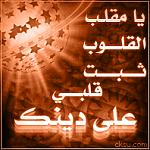 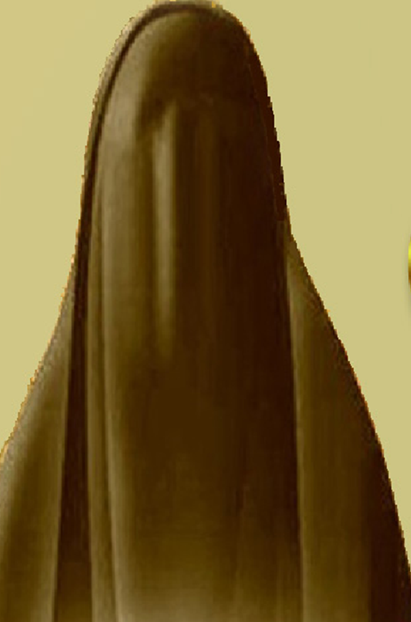 جو آپ کے مطلب کی چیز نہیں ہے..
انسان کے اسلام کی بہتری یہ ہے کہ وہ لایعنی چیزوں کو ترک کردے
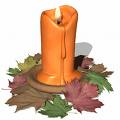 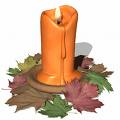 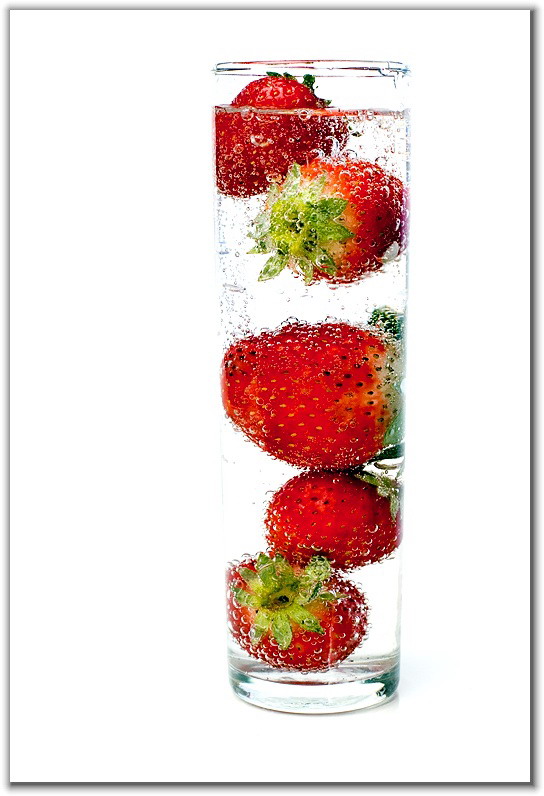 آپ حسن اخلاق پر کس ثواب کا احتساب کرتے ہیں؟
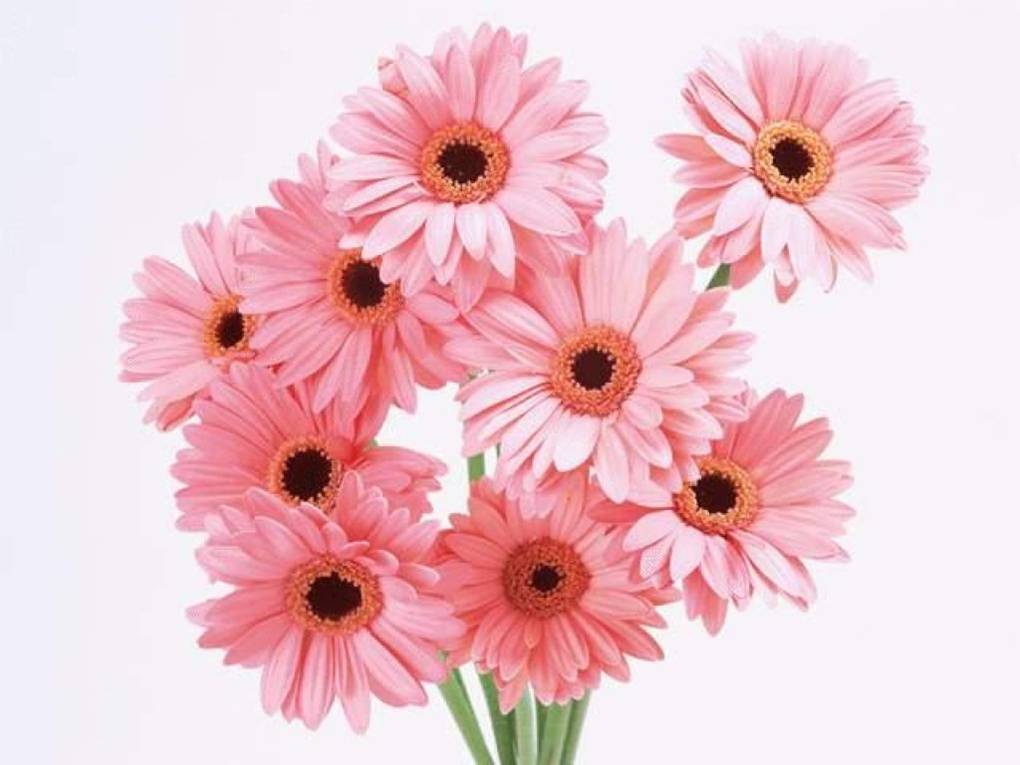 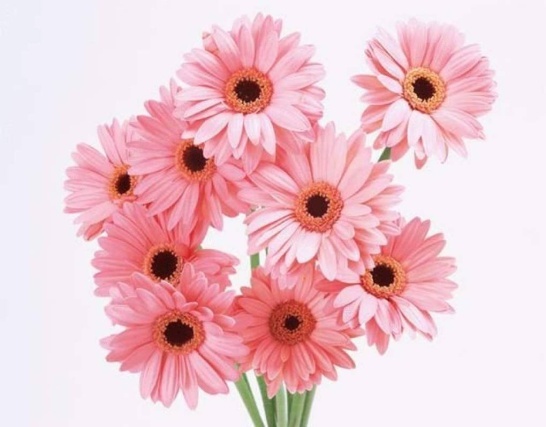 لوگوں کو درگزر کرکے کس اجر کی امید رکھتے ہیں ؟
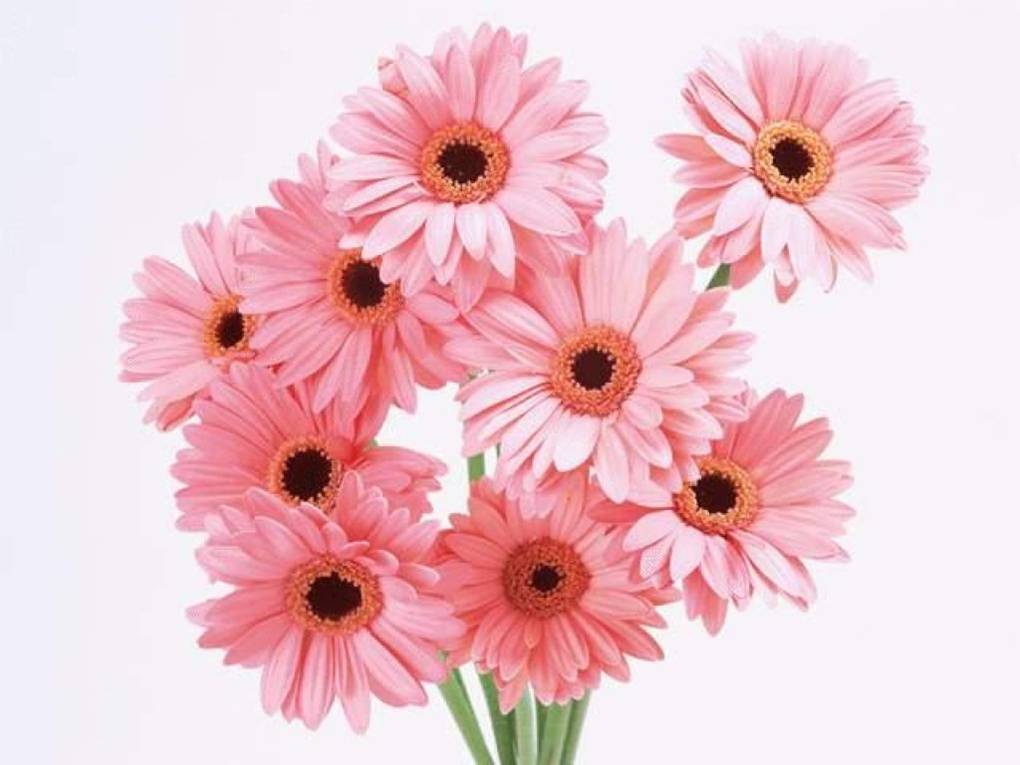 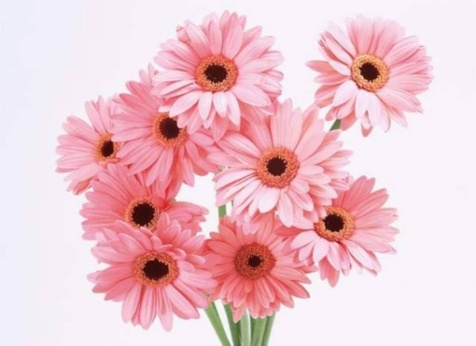 وہ کون سے چیزیں ہیں جن کی امید آپ اللہ سے اپنے تمام اعمال میں کرتے ہے
ہیں ..
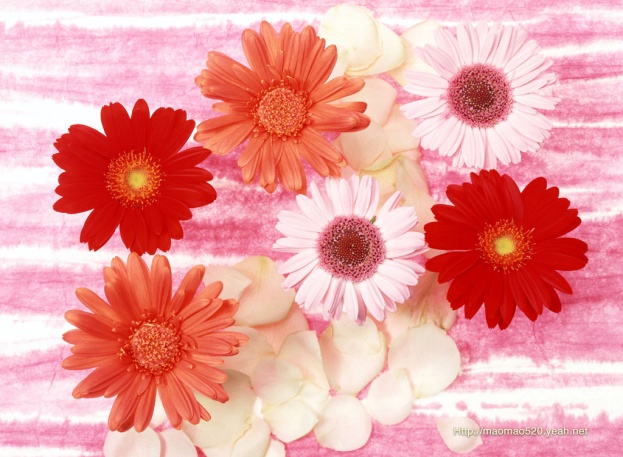 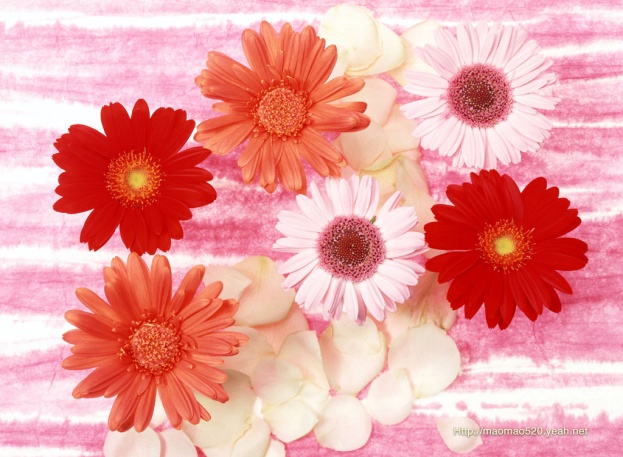 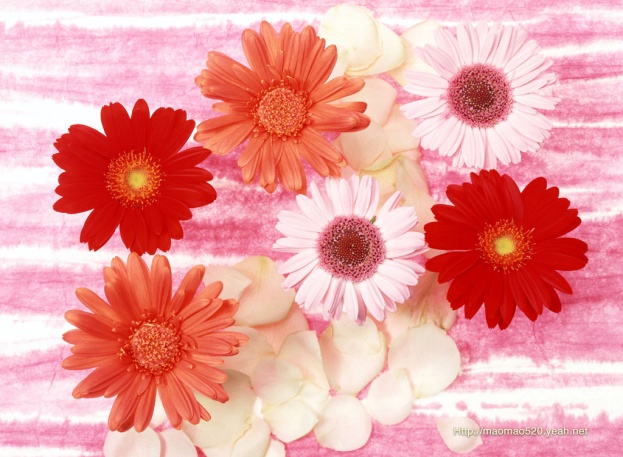